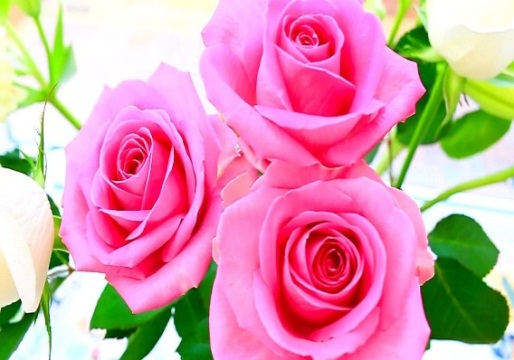 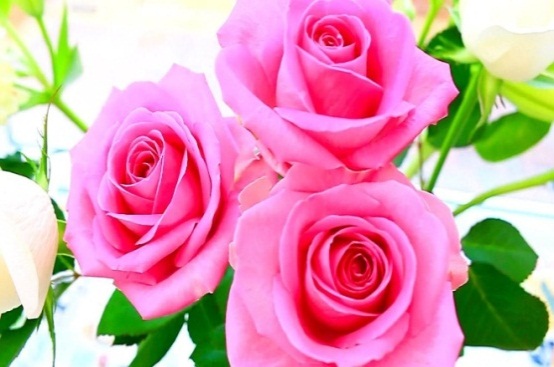 স্বাগতম
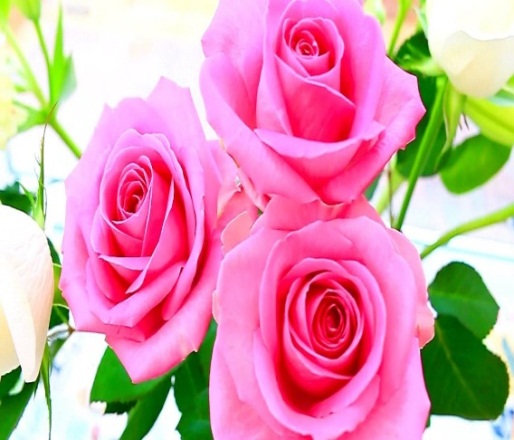 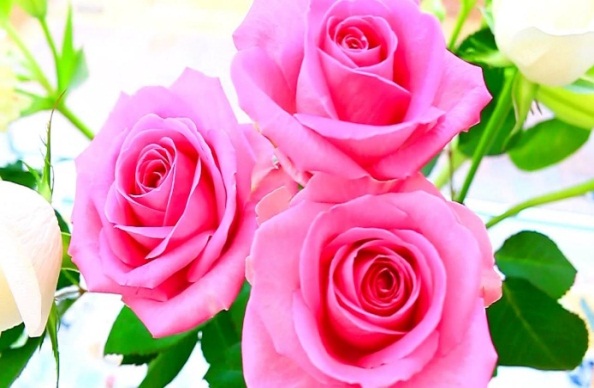 পরিচিতি
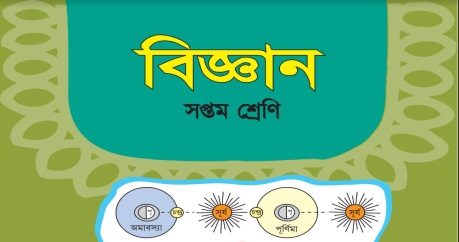 মোঃ জাহাঙ্গীর হোসেন         
সহকারী প্রধান শিক্ষক
  সি , জে, এম উচ্চ বিদ্যালয়
     মোহরা, চান্দগাঁও,  চট্রগ্রাম ।
   মোবাঃ01913164307 
ই-মেইলঃmdjahangirhossain6160@gmail.com
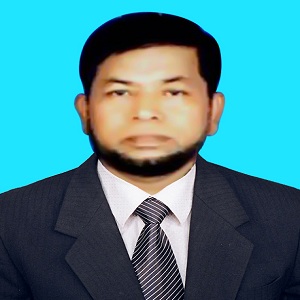 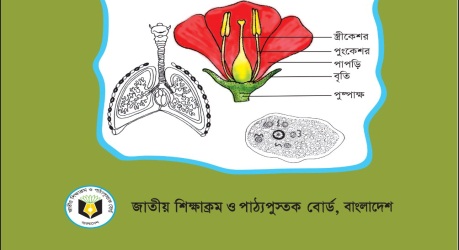 শ্রেণীঃ সপ্তম  
বিষয়ঃ বিজ্ঞান অধ্যায়ঃ ষষ্ঠ (পাঠ ১-২) পদার্থের গঠন
সময়ঃ ৪০ মিনিট
ছবিগুলো লক্ষ্য কর
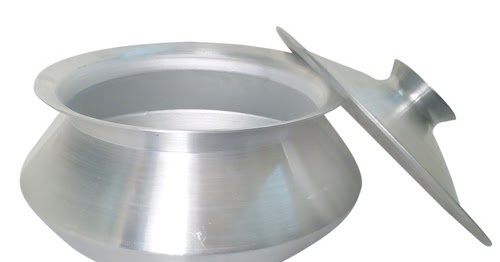 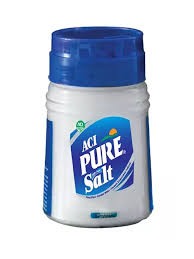 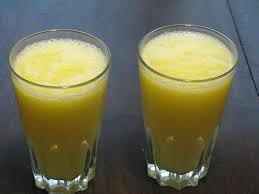 বিভিন্ন ধরনের পদার্থ
আজকের পাঠ
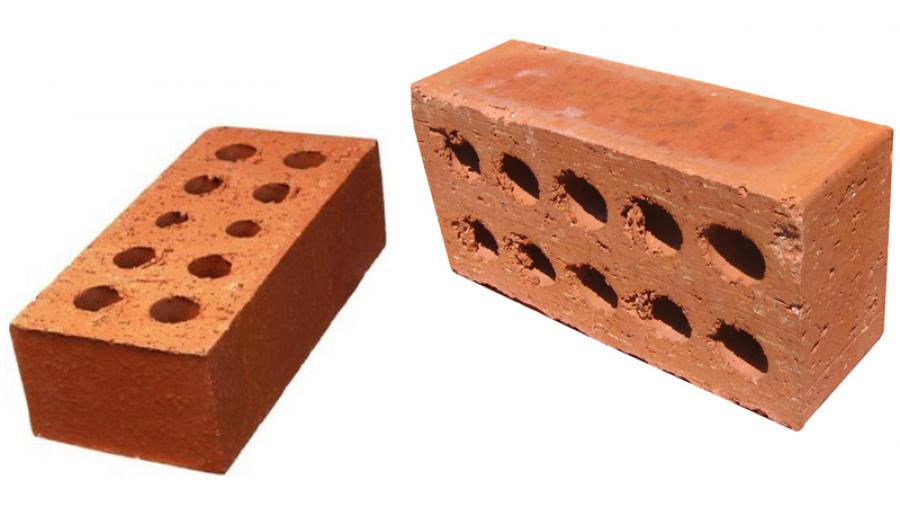 পদার্থের গঠন
শিখনফল
এ পাঠ শেষে শিক্ষার্থীরা --
১। পদার্থের গঠন ব্যাখ্যা করতে পারবে ।
২। মৌলিক ও যৌগিক ও  মিশ্র পদার্থের মধ্যে পার্থক্য করতে পারবে ।
৩। পদার্থের ভিন্নতার কারন ব্যাখ্যা করতে পারবে ।
পাঠ উপস্থাপন
আমরা জানি ,যার ওজন আছে, স্থান দখল করে, বল প্রয়োগ করলে প্রতিরোধ করতে পারে তাহাই পদার্থ।আমাদের চারিপাশে অসংখ্য পদার্থ আছে ।কিন্তু এ গুলি ভিন্ন ভিন্ন ধরনের। পদার্থের গঠন জানতে পারলে এ ভিন্নতার কারন জানা যাবে ।
পদার্থ তিন প্রকার । যথাঃ ১।মৌলিক পদার্থ ২। যৌগিক পদার্থ ৩।মিশ্র পদার্থ ।
মৌলিক পদার্থঃ
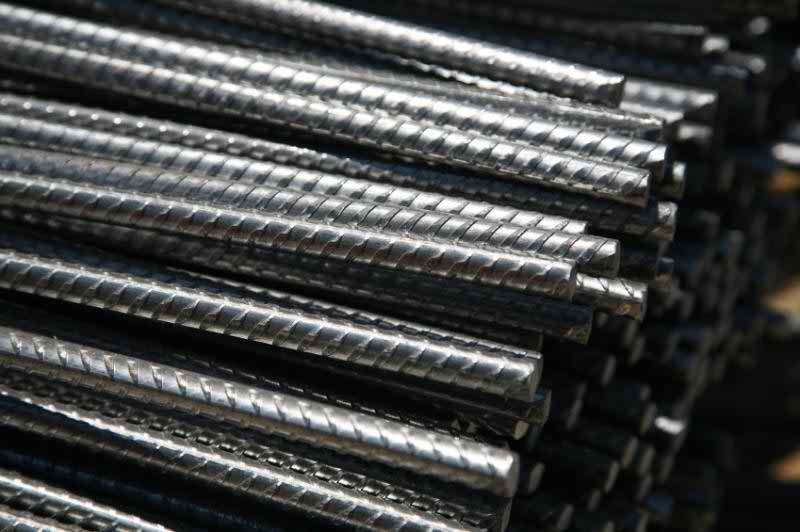 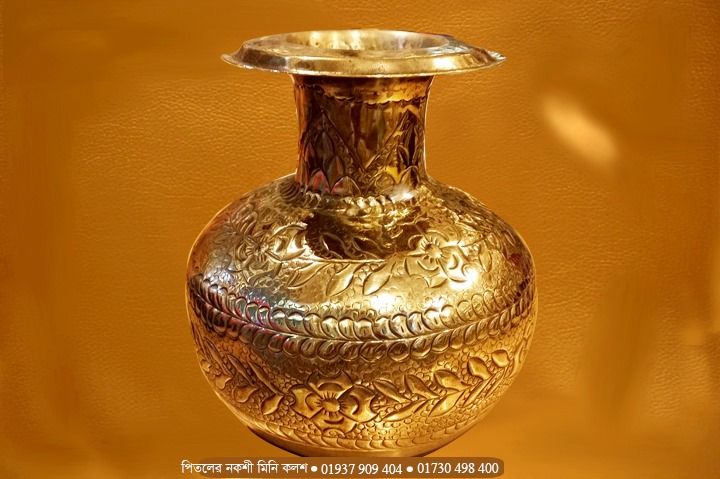 যে পদার্থকে ভাংলে বা বিশ্লেষণ করলে সেই পদার্থ ছাড়া অন্য কোন পদার্থ পাওয়া না তাকে মৌলিক পদার্থ বলে । যেমন- লোহা, তামা ইত্যাদি ।
যৌগিক পদার্থঃ
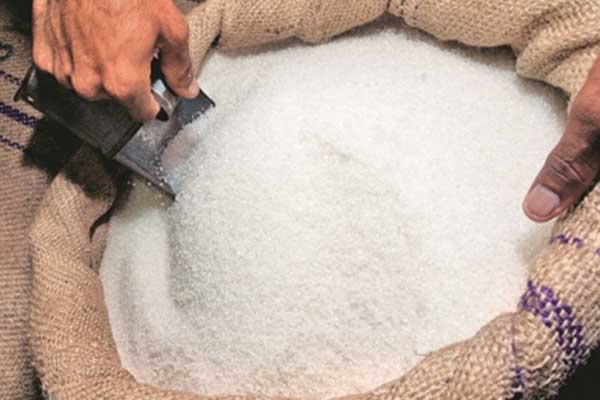 যে পদার্থকে ভাংলে বা বিশ্লেষণ করলে সেই পদার্থ ছাড়া সম্পূর্ন ভিন্ন ধর্মী দুই বা ততোধিক নতুন পদার্থ পাওয়া যায় তাকে যৌগিক পদার্থ বলে ।যেমন- পানি, চিনি, লবন ইত্যাদি।
মিশ্রপদার্থঃ
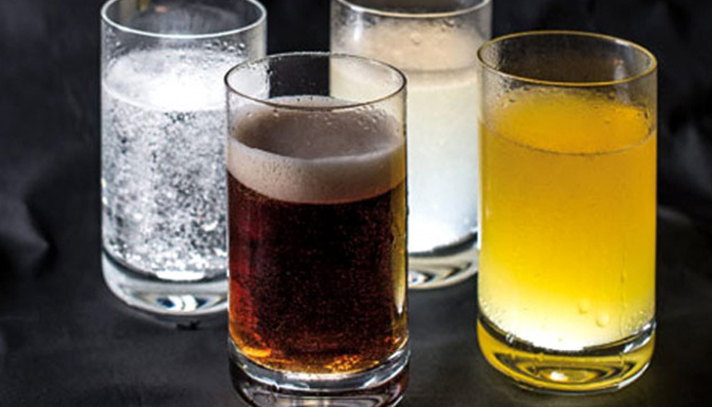 মিশ্রপদার্থঃ দুই  বা ততোধিক মৌলিক পদার্থের সংমিশ্রণে যে পদার্থ তৈরি হয় তাকে মিশ্র পদার্থ বলে । যেমন-চিনির শরবত, বালি ও লবনের মিশ্রন ইত্যাদি ।
একক কাজ
মরিচা বলিতে কী বুঝায়?
দলীয় কাজ
অক্সিজেন ও কার্বন ডাই-অক্সাইড কোনটি কোন ধরনের পদার্থ ?
মূল্যায়ন
১। পানিকে কী পদার্থ বলে ?
উত্তরঃ পানিকে যৌগিক পদার্থ বলে ।
২। লবন কে ভাংলে কী কী মৌলিক পদার্থ পাওয়া যায় । 
উত্তরঃ লবন কে ভাংলে সোডিয়াম ও ক্লোরিন এই দুটি মৌলিক পদার্থ পাওয়া যায় ।
বাড়ীর কাজ
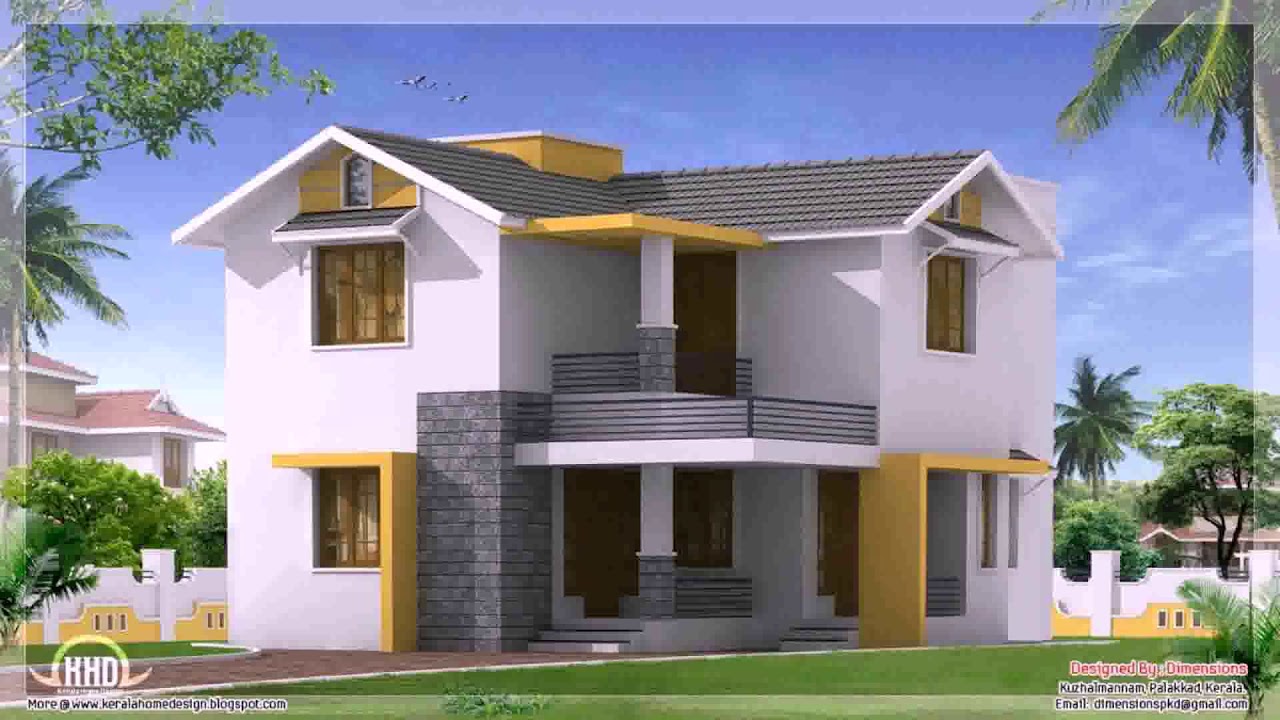 পাঁচটি মৌলিক ও পাঁচটি যৌগিক পদার্থের নাম লিখ ।
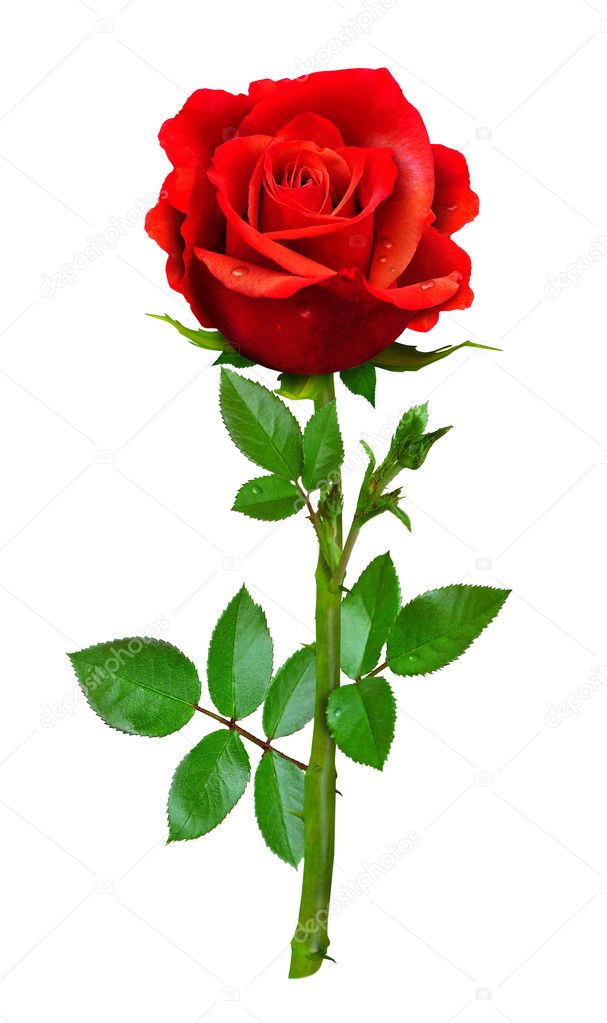 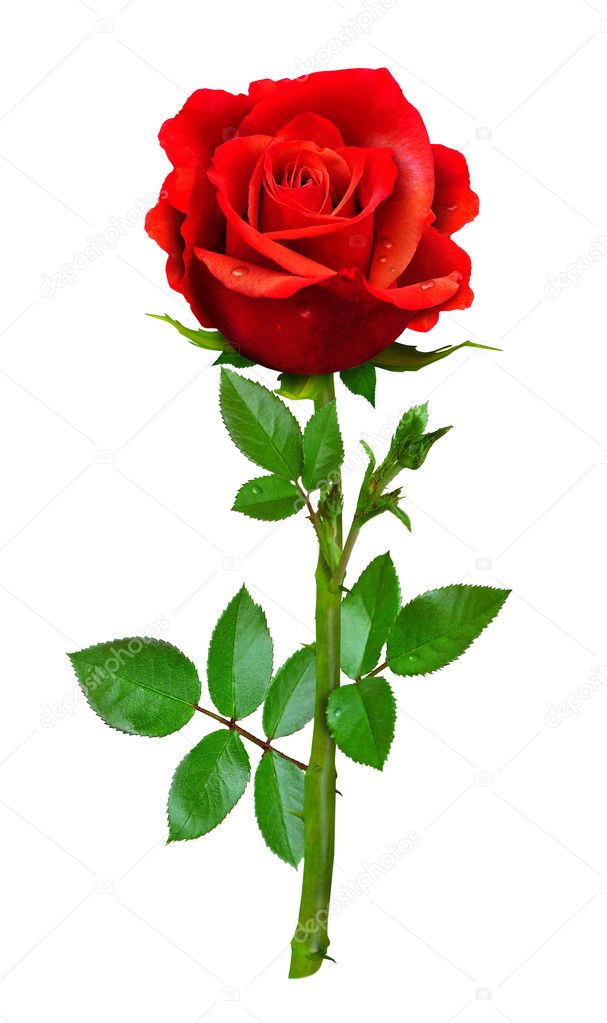 ধন্যবাদ